Η ΓΥΝΑΙΚΑ ΜΕΣΑ ΑΠΌ ΤΙΣ ΜΕΓΑΛΕΣ ΘΡΗΣΚΕΙΕΣ
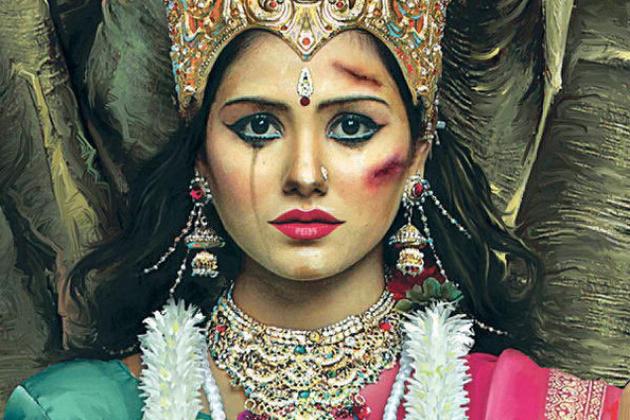 Ινδουισμός
ΕΡΕΥΝΗΤΙΚΗ ΟΜΑΔΑ:
Νίκος Μουστακλής
Λυκούργος Νικολόπουλος
Λεονάρντο Ντ’ Άντζελο
Φίλιππος Ποταμιανάκης
Διαμαντής Παρτσαλάκης
Η ζωή της Ινδουίστριας
Η γυναίκα θεωρείται ανεπιθύμητη, και αν το πρώτο παιδί γεννηθεί γυναίκα σε πολλές περιοχές της Ινδίας θανατώνεται με το που γεννηθεί
Εξαναγκασμός σε γάμο από την παιδική ηλικία
Το 1/3 του γυναικείου πληθυσμού στην Ινδία παντρεύεται πρόωρα
Η γυναίκα είναι για τις περισσότερες αυστηρές ινδουιστικές οικογένειες ένα βάρος λόγω του θεσμού της προίκας
Η προίκα πολλές φορές δίνεται για τη διευθέτηση κάποιου χρέους ή κάποιας εμπορικής συναλλαγής, καθιστώντας τη γυναίκα «εμπόρευμα»
Έντονες είναι οι κοινωνικές προκαταλήψεις, π.χ. αν μια γυναίκα βγει έξω μόνη της για να διασκεδάσει, θεωρείται πόρνη
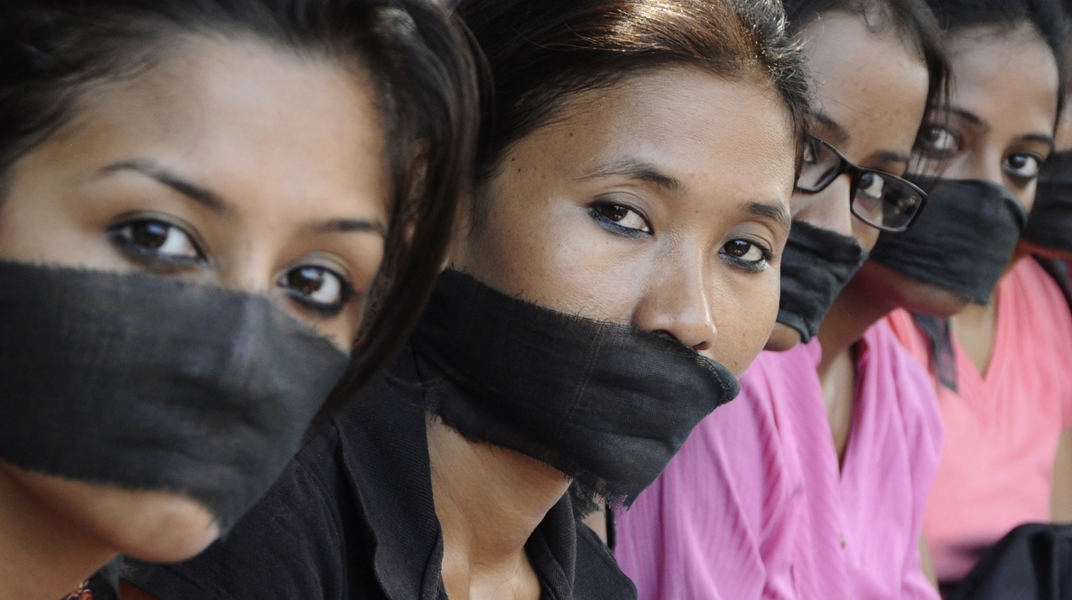 Προβλήματα και στη σημερινή Ινδία
Ακόμη κυριαρχεί σε ορισμένες περιοχές το «σάτι», έθιμο στο οποίο η χήρα καίγεται με το νεκρό σύζυγό της, εάν δε θέλει να ζήσει μια ζωή κοινωνικής απομόνωσης
Υψηλός είναι ο κίνδυνος βιασμού
Πολλές φορές στους βιασμούς το θύμα θεωρείται θύτης, καθώς υπάρχει η άποψη ότι «παρασύρει» λόγω προκλητικής συμπεριφοράς
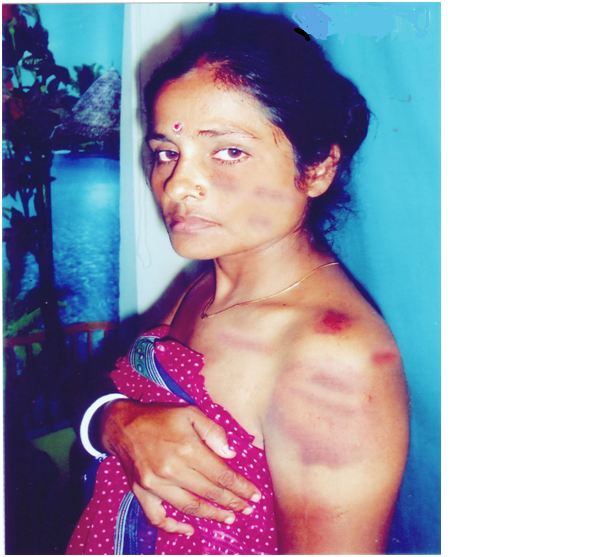 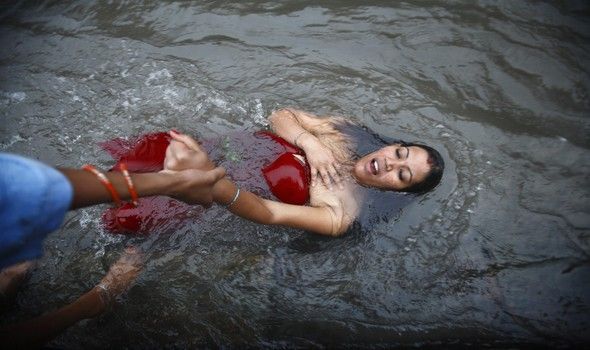 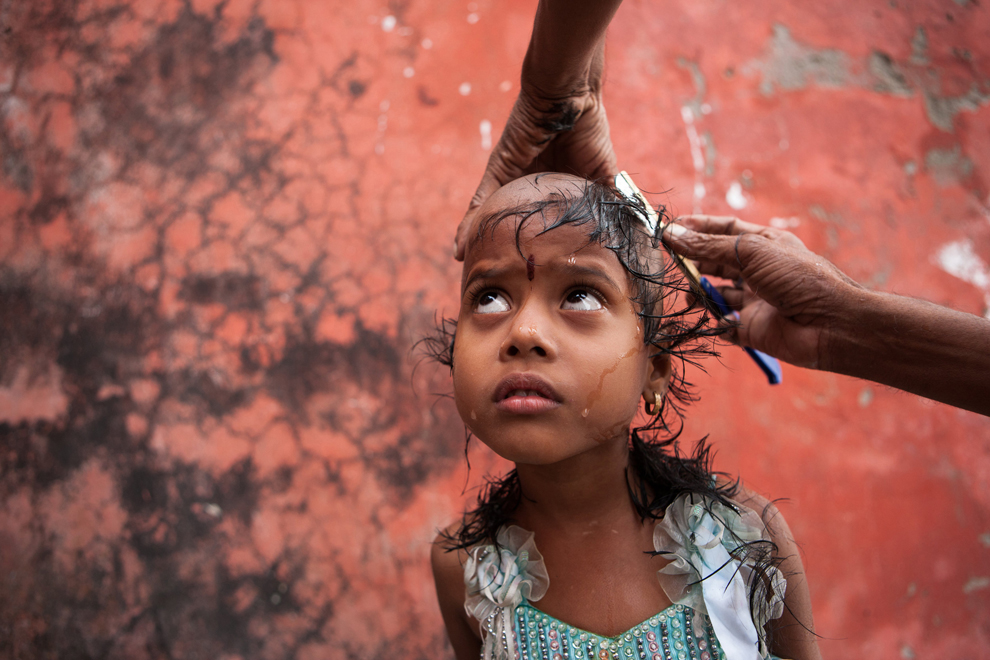 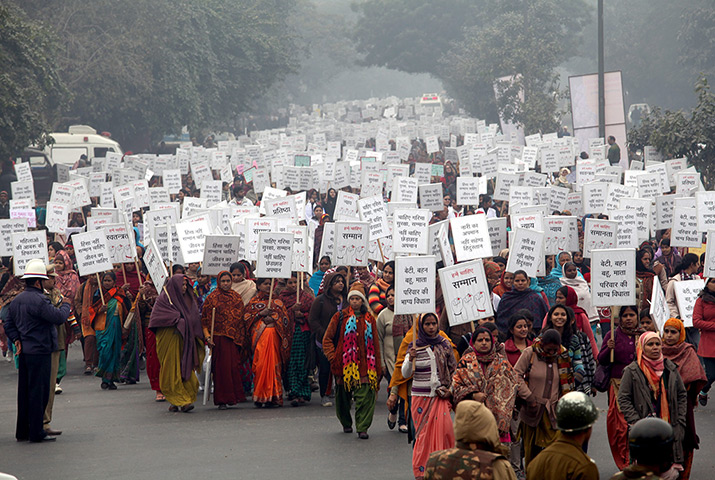 Διεκδίκηση γυναικείων δικαιωμάτων στην Ινδία
Με την εδραίωση της ινδικής ανεξαρτησίας οι γυναίκες  διεκδίκησαν ίσα δικαιώματα με τους άνδρες. 
Με το σύνταγμα του 1950 κατοχυρώθηκε η ισότητα μεταξύ ανδρών και γυναικών, χωρίς όμως η νομοθεσία αυτή να καλύπτει όλες τις αδικίες κατά του γυναικείου φύλου .
Στις δεκαετίες του 1970 και 1980 συγκροτήθηκαν σύλλογοι και ομάδες,, κατά της απόδοσης προίκας, της κακομεταχείρισης γυναικών, του βιασμού. 
Η έκδοση του ΄΄Manushi΄΄ το 1978, ενός περιοδικού για τις γυναίκες από γυναίκες, είναι μια μεγάλη νίκη του ινδικού φεμινισμού.
Πηγές
http://www.tovima.gr/relatedarticles/article/?aid=96859
http://alliotikathriskeytika.blogspot.gr/2013/07/blog-post_5399.html
http://giannakouli.blogspot.gr/2010/02/blog-post_05.html
http://www.pathfinder.gr/stories/3394369/an-gennhtheis-gynaika-sthn-india
http://www.wikipedia.org